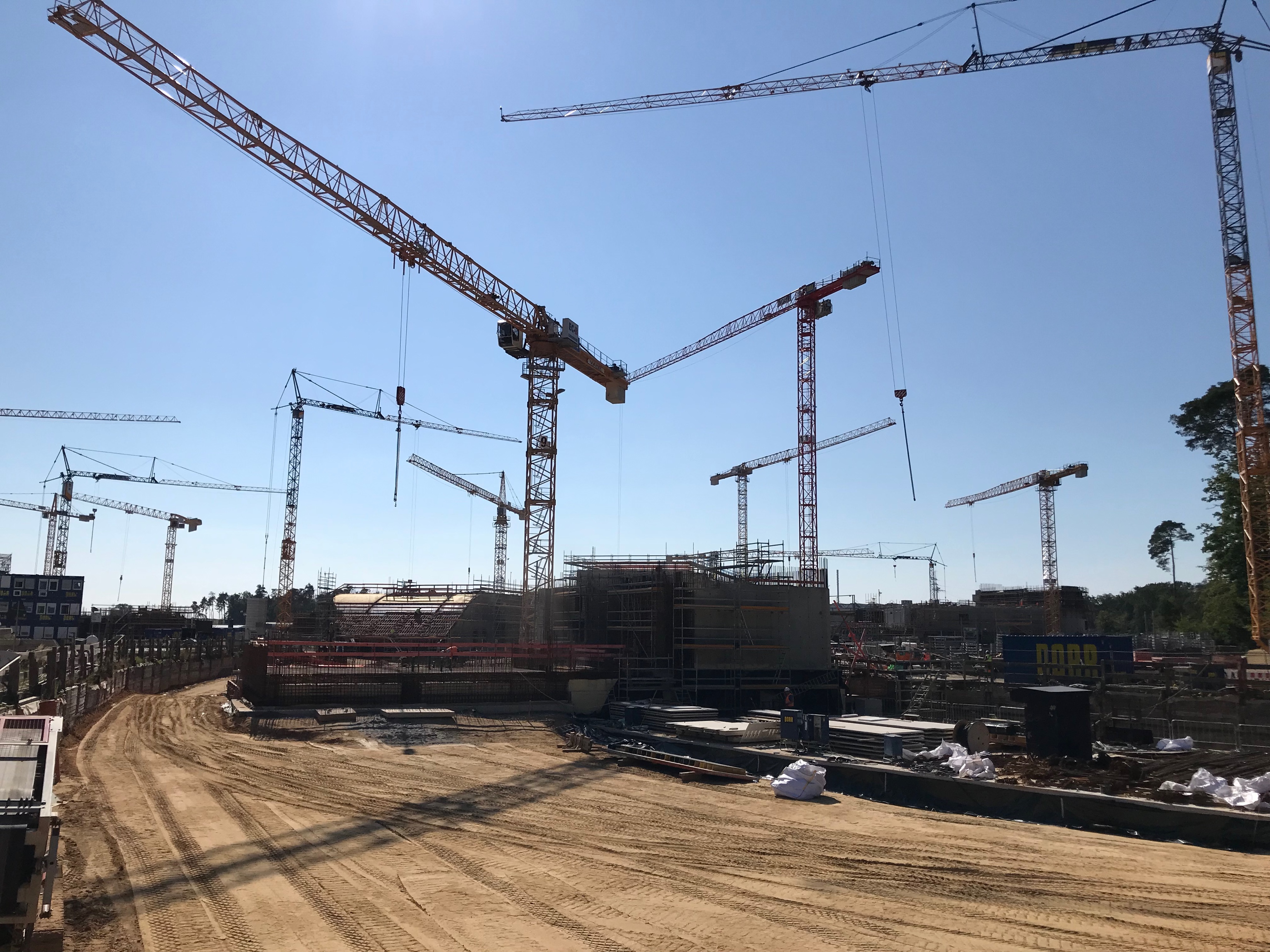 Beamtime schedule 2024-2025Daniel Severin
Super-FRS collaboration meeting 01/2024
Outlook
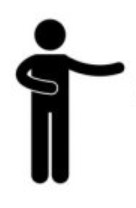 2024
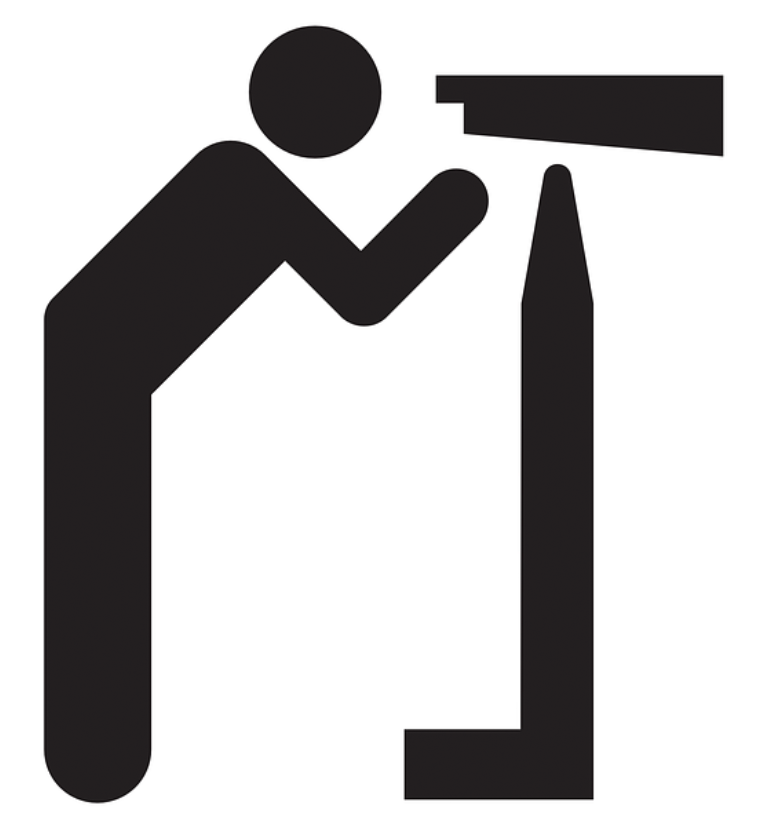 Next beamtime 2025
Physics beamtime 2026 and beyond
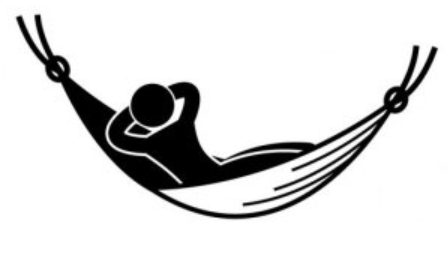 Outlook
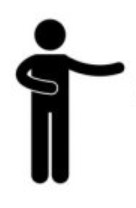 2024
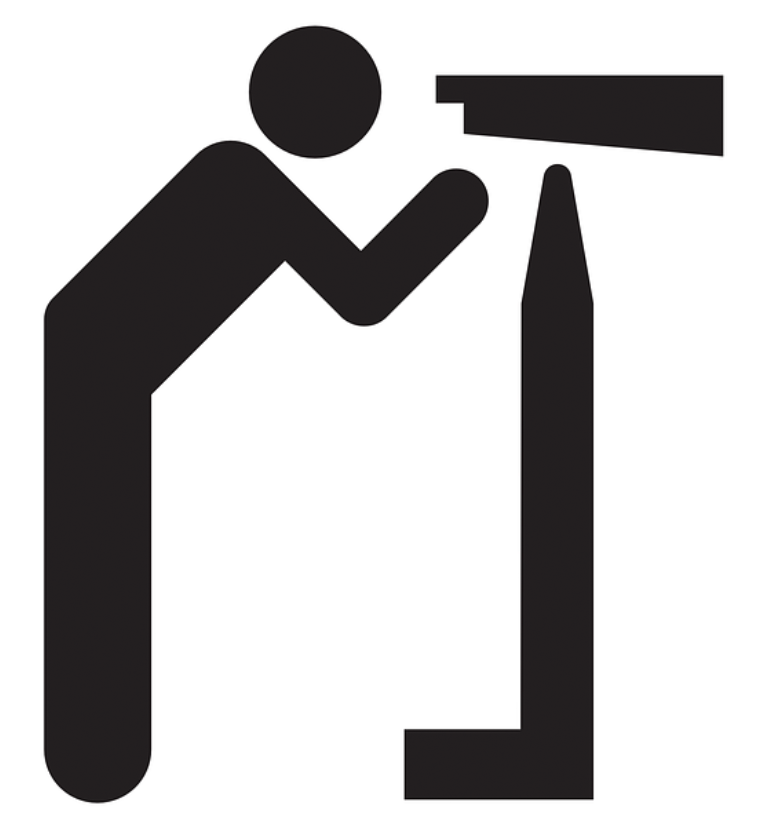 Next beamtime 2025 - 2027
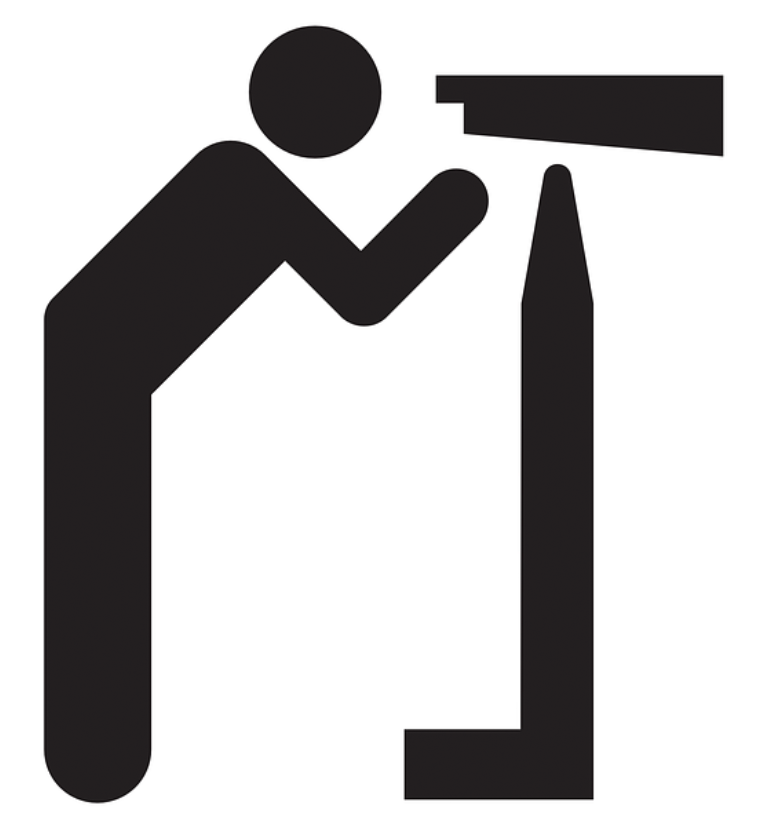 ACC news

- First conclusions of engineering run
Beamtime 2024 (v7)
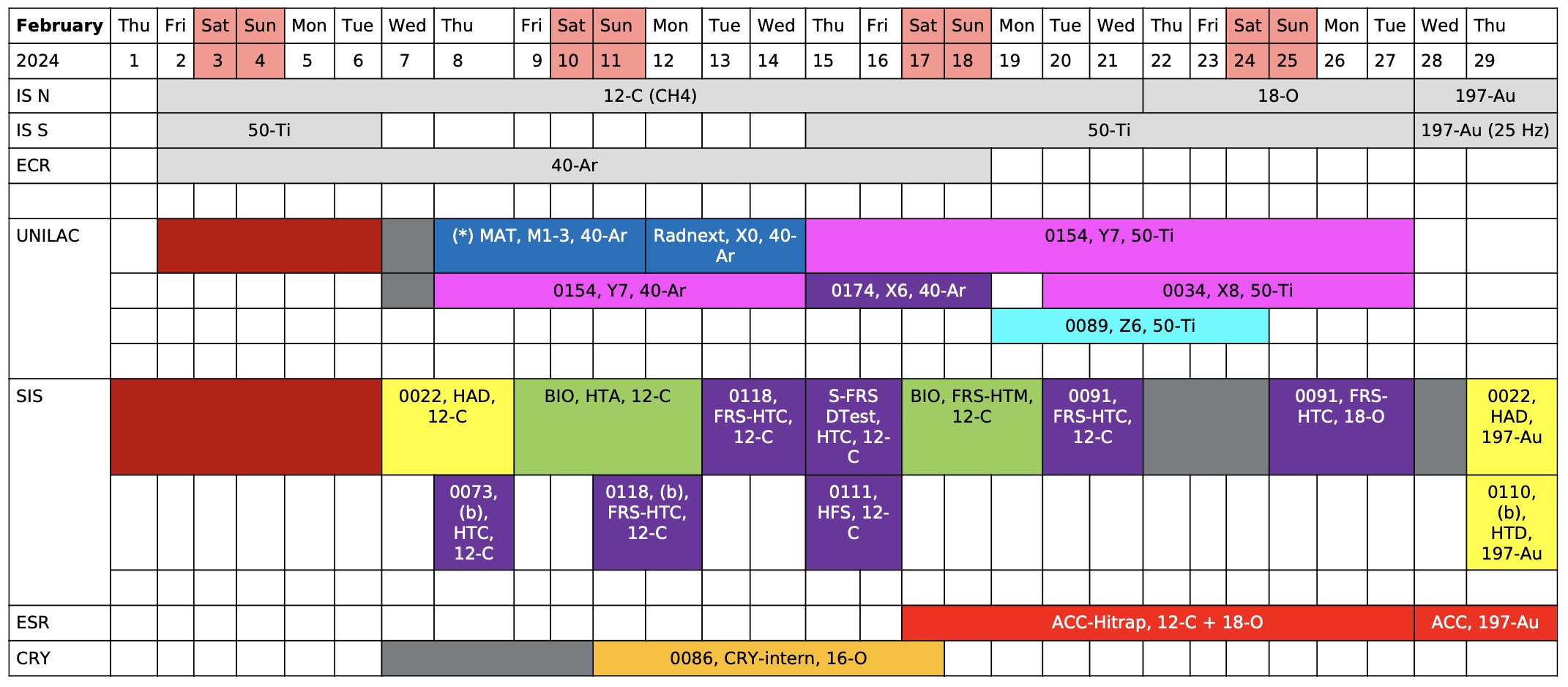 Beamtime 2024 (v7)
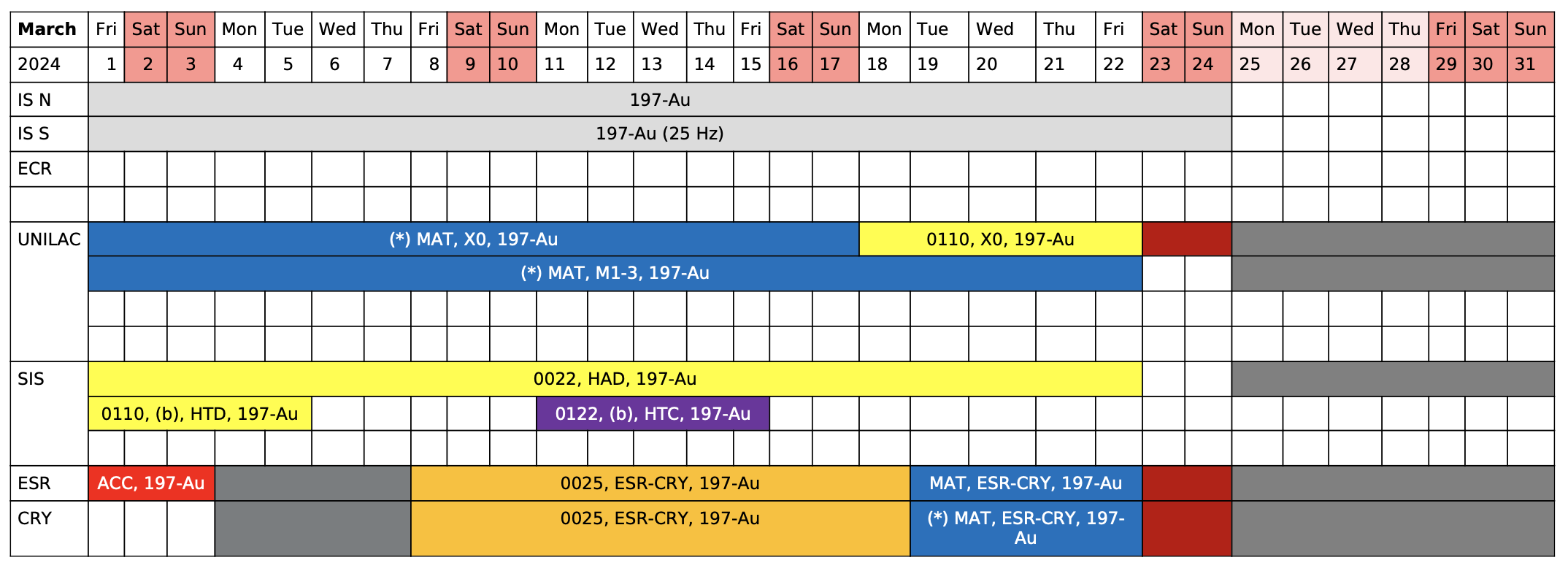 Beamtime 2024 (v7)
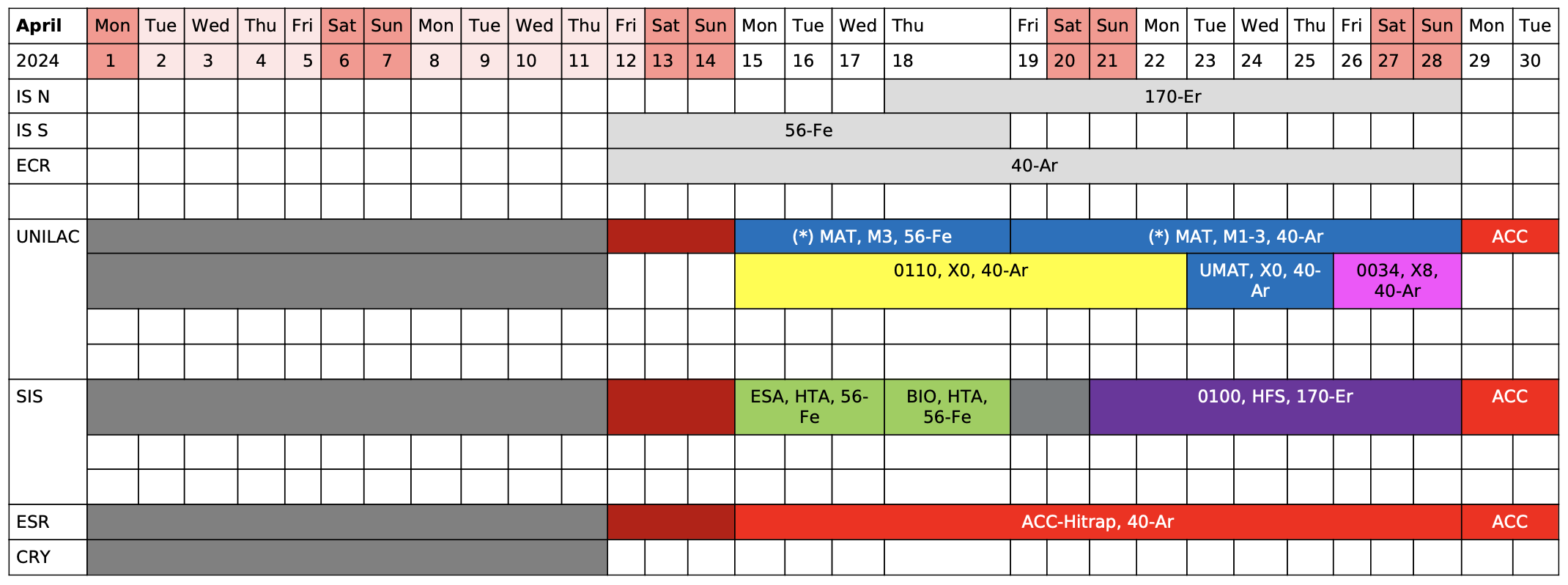 Beamtime 2024 (v7)
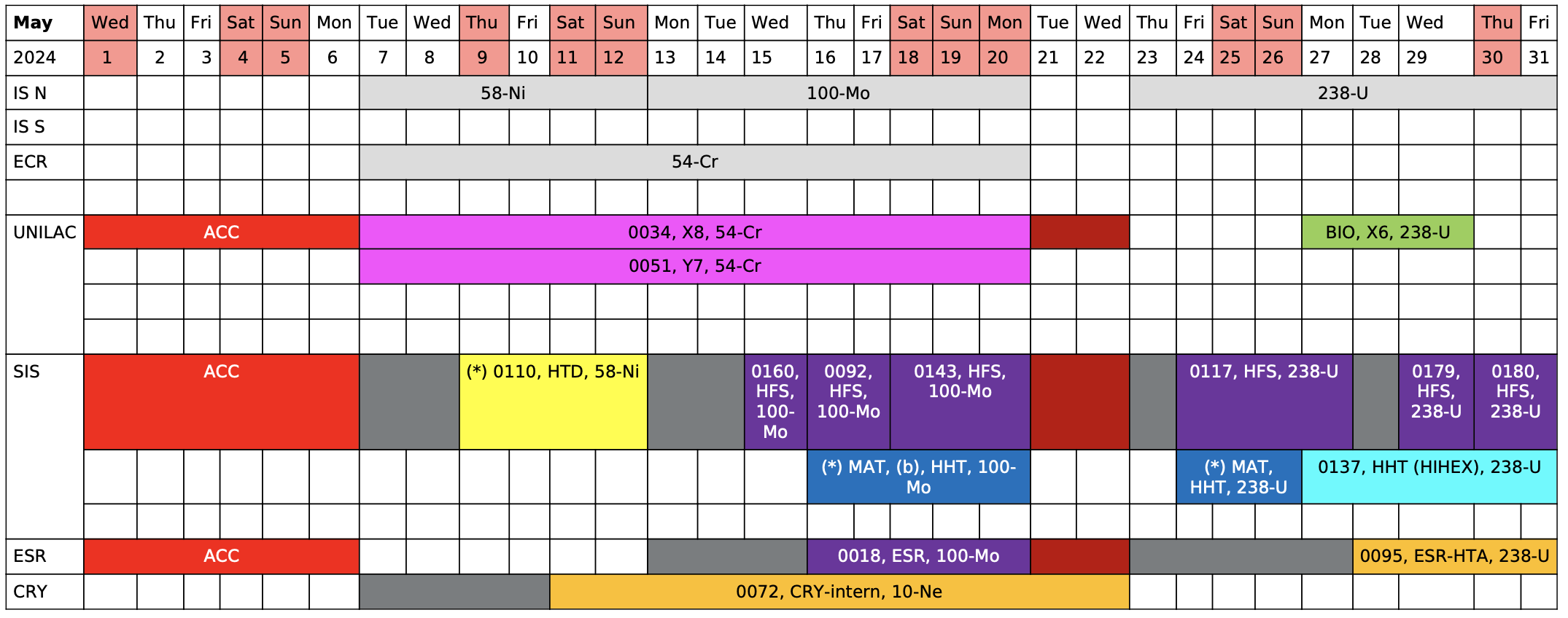 Beamtime 2024 (v7)
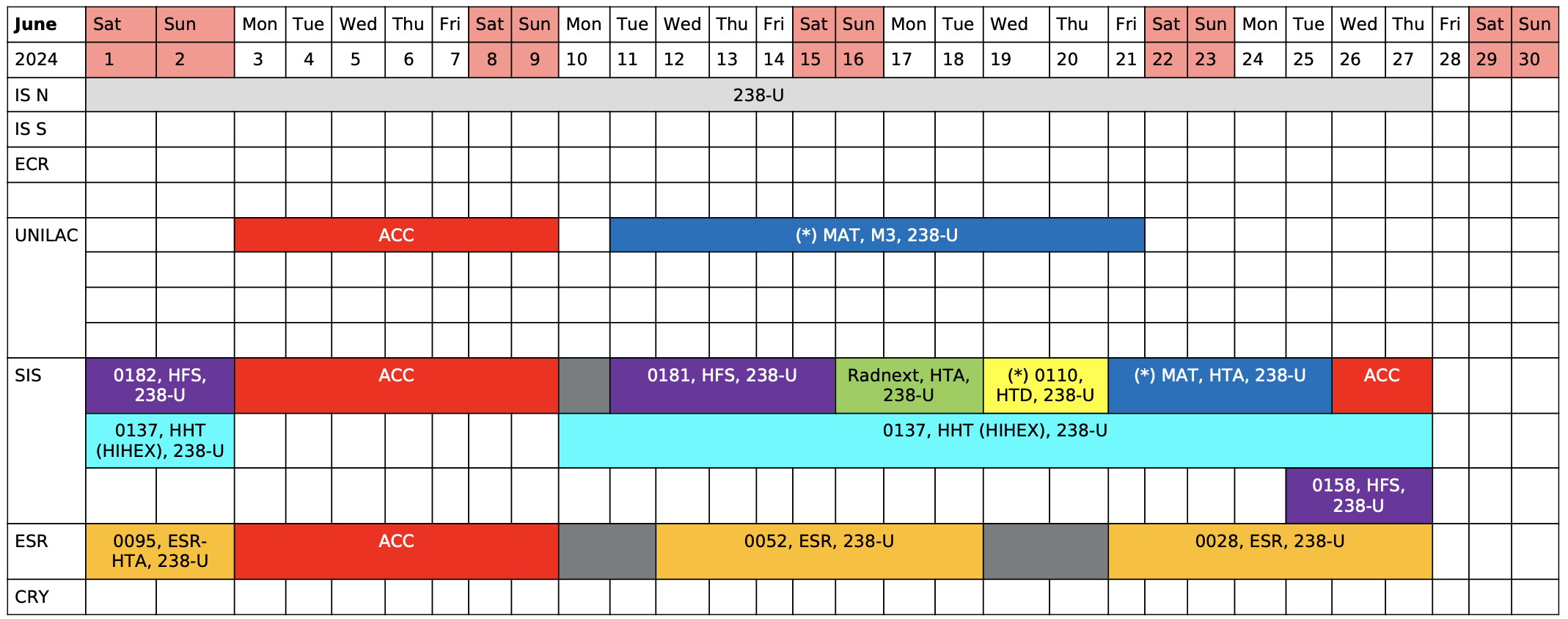 Outlook
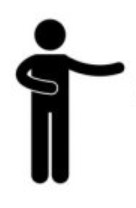 2024
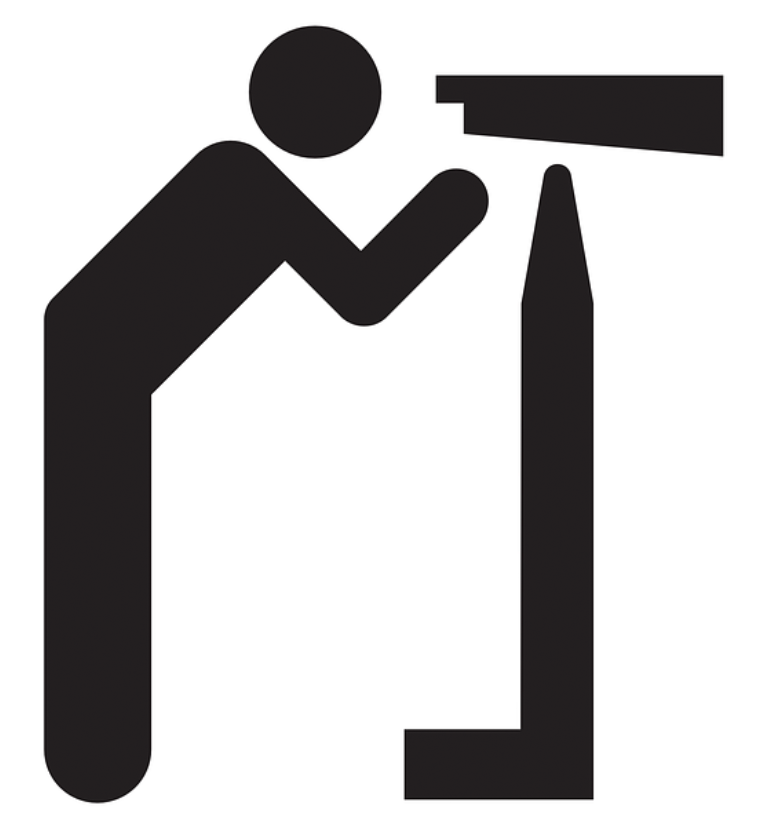 Next beamtime 2025 - 2027
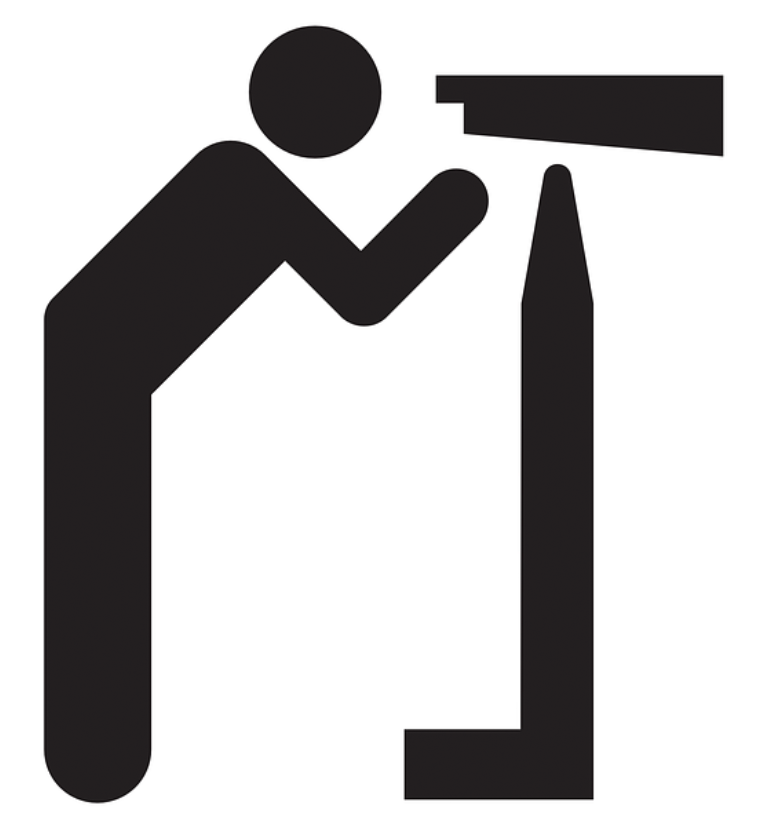 ACC news

- First conclusions of engineering run
Beamtime schedule 2025
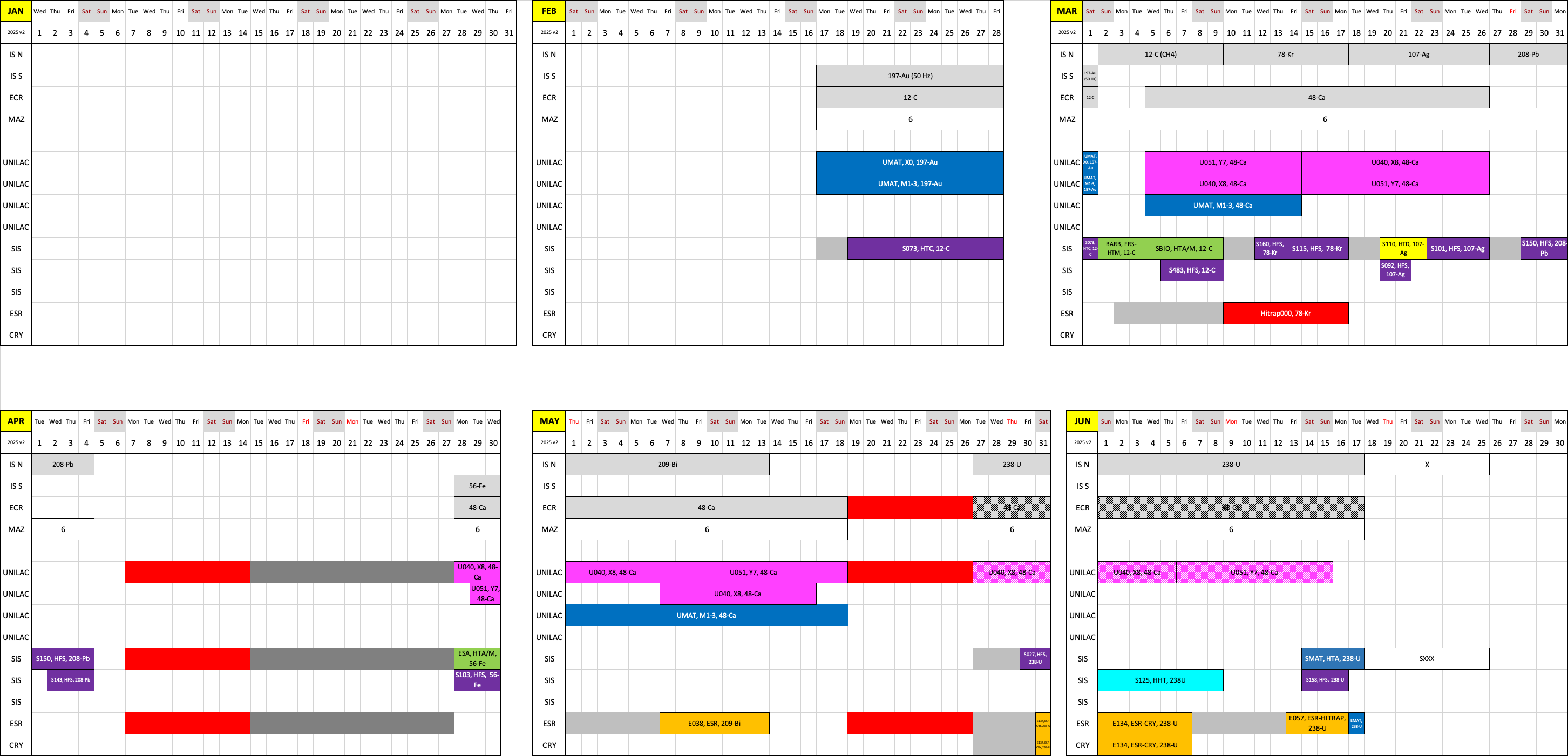 DRAFT
FAIR/GSI strategic operation scenario towards FS+
beam time
Acc. Operation total / days
Pre-paration works
EH
140
140
140+30
140
44
200
240
240
renovation
EH
renovation
EH
134
Facility availability
SIS18  SFRS  NUSTAR
beam time
Physics beam time/ days
SIS100  SFRS  NUSTAR
min. 120*
180
180
0
100
100+30
107
70
50
SIS100 –> CBM
engineering-runs
UNILAC  EH, SIS18  TH, EX, FRS, ESR  HITRAP, Cryring
Project phases (ES, FS, FS+)
FCC OP ready
UNILAC CS ready
FAIR Installation of Accelerator Components
DR
PCP reached
FAIR Hardware Commissioning
now 
included
FAIR Beam Commissioning
early science (ES) 
first science (FS) 
still 
missing
first science + (FS+) 
2024
2025
2027
2028
2029
2026
2022
2023
2030
Early Science & First Science+
Early Science
FAIR Phase 0
11
11
Outlook
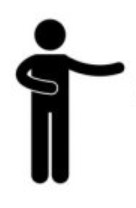 2024
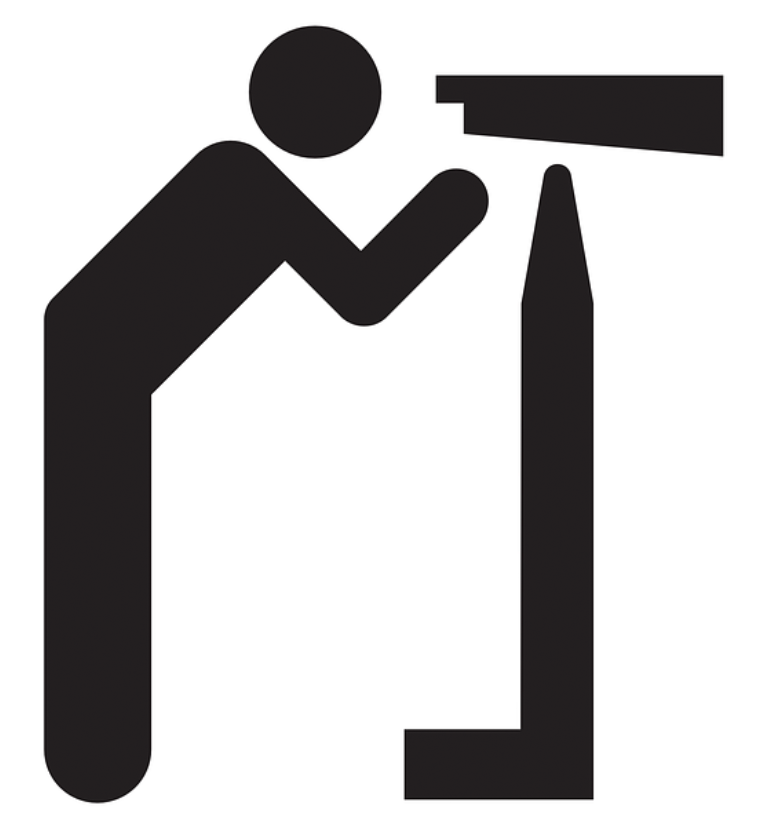 Next beamtime 2025 - 2027
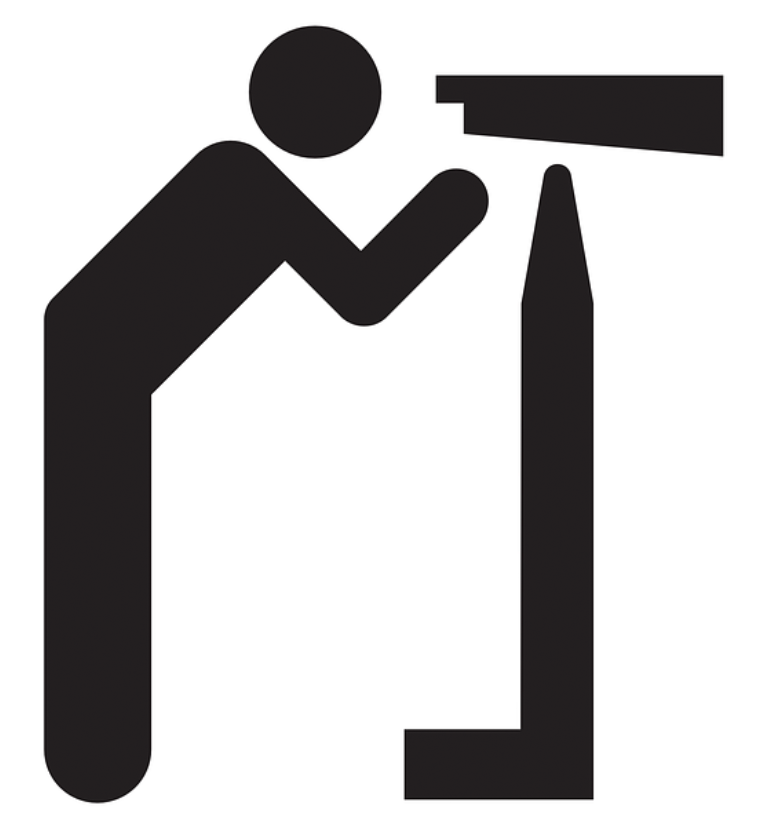 ACC news

- First conclusions of engineering run
RED input for Engineering run 2023
Er-beam verification
208-Pb high rate (1Hz)
SHE: 54-Cr beam verification
High current campaign ( incl. extraction)
Dual isotope beam development for medical physics
Pion production evaluation run for HADES incl. µ-spill
Spill structure
HEST beam transport HTA, HHT (transmission, stability, focus)
FRS re-commissioning
ESR – HTA beam transport
FRS-ESR beam transport
SIS-ESR beam transport for 2nd beams
ESR deceleration and isochronous mode
SIS-ESR-CRY optimization aiming for CRY int. increase
HITRAP commissioning

DESPEC: detector tests
parallel beam for Cryring experiments with local source
ACC Topics

operator training and Trans FAIR integration
FAIR booster mode
test operation for FAIR in-kind contributions
measurement of standard beam parameters behind SIS18
open slots for prioritized machine experiments
parallel beam for cw-demonstrator operation
RED input for Engineering run 2023
Er-beam verification
208-Pb high rate (1Hz)
SHE: 54-Cr beam verification
High current campaign ( incl. extraction)
Dual isotope beam development for medical physics
Pion production evaluation run for HADES incl. µ-spill
Spill structure
HEST beam transport HTA, HHT (transmission, stability, focus)
FRS re-commissioning
ESR – HTA beam transport
FRS-ESR beam transport
SIS-ESR beam transport for 2nd beams
ESR deceleration and isochronous mode
SIS-ESR-CRY optimization aiming for CRY int. increase
HITRAP commissioning

DESPEC: detector tests
parallel beam for Cryring experiments with local source
ACC Topics

operator training and Trans FAIR integration
FAIR booster mode
test operation for FAIR in-kind contributions
measurement of standard beam parameters behind SIS18
open slots for prioritized machine experiments
parallel beam for cw-demonstrator operation
Engineering run 2023
RED Topics

SHE: 54-Cr beam verification
High current campaign ( incl. extraction)
Dual isotope beam development for medical physics
Pion production evaluation run for HADES incl. µ-spill
Spill structure
HEST beam transport HTA, HHT (transmission, stability, focus)

DESPEC: detector tests
parallel beam for Cryring experiments with local source
ACC Topics

Operator training and Trans FAIR integration
FAIR booster mode
Test operation for FAIR in-kind contributions
Measurement of standard beam parameters behind SIS18
Open slots for prioritized machine experiments
Parallel beam for cw-demonstrator operation
Some ACC develpments
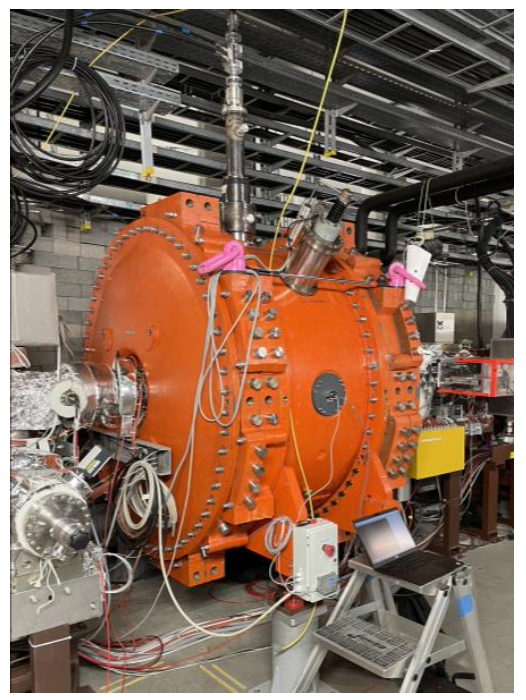 Feedback system for KO extraction
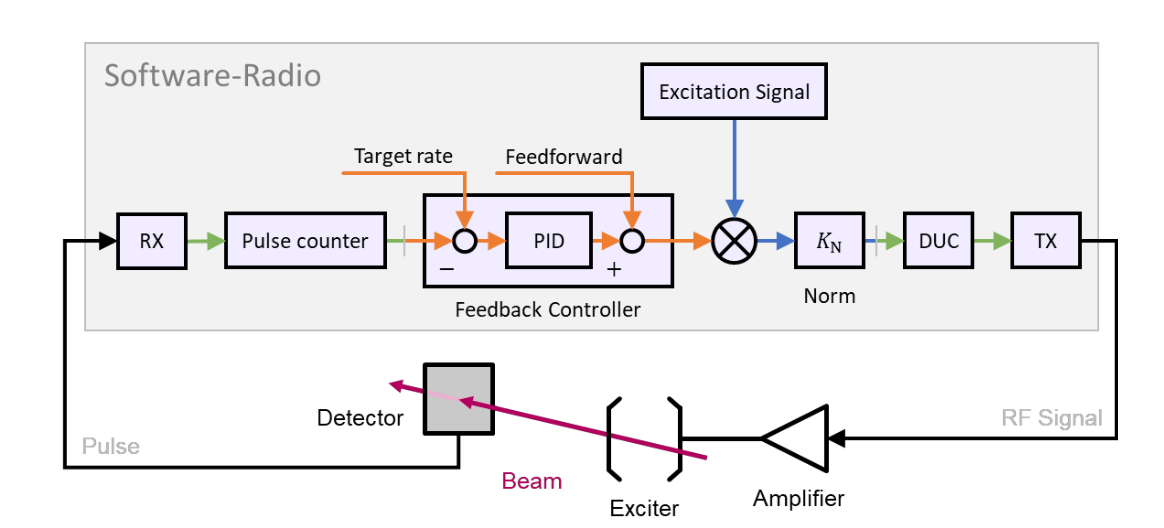 Spill structure
Two options are under investigation



UNILAC pulsed gas stripper
In use already in 2024
From 2026 onwards with H2
µ-spill structure cavity
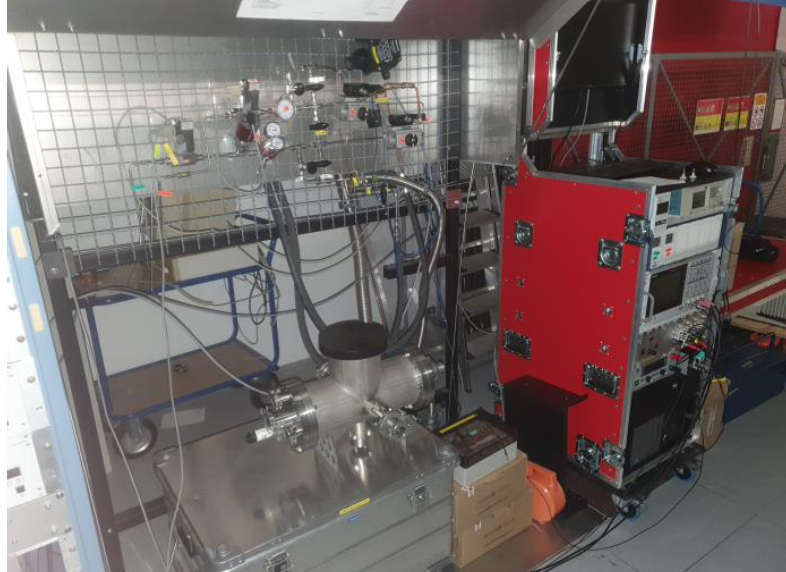 Thanks for you attention!
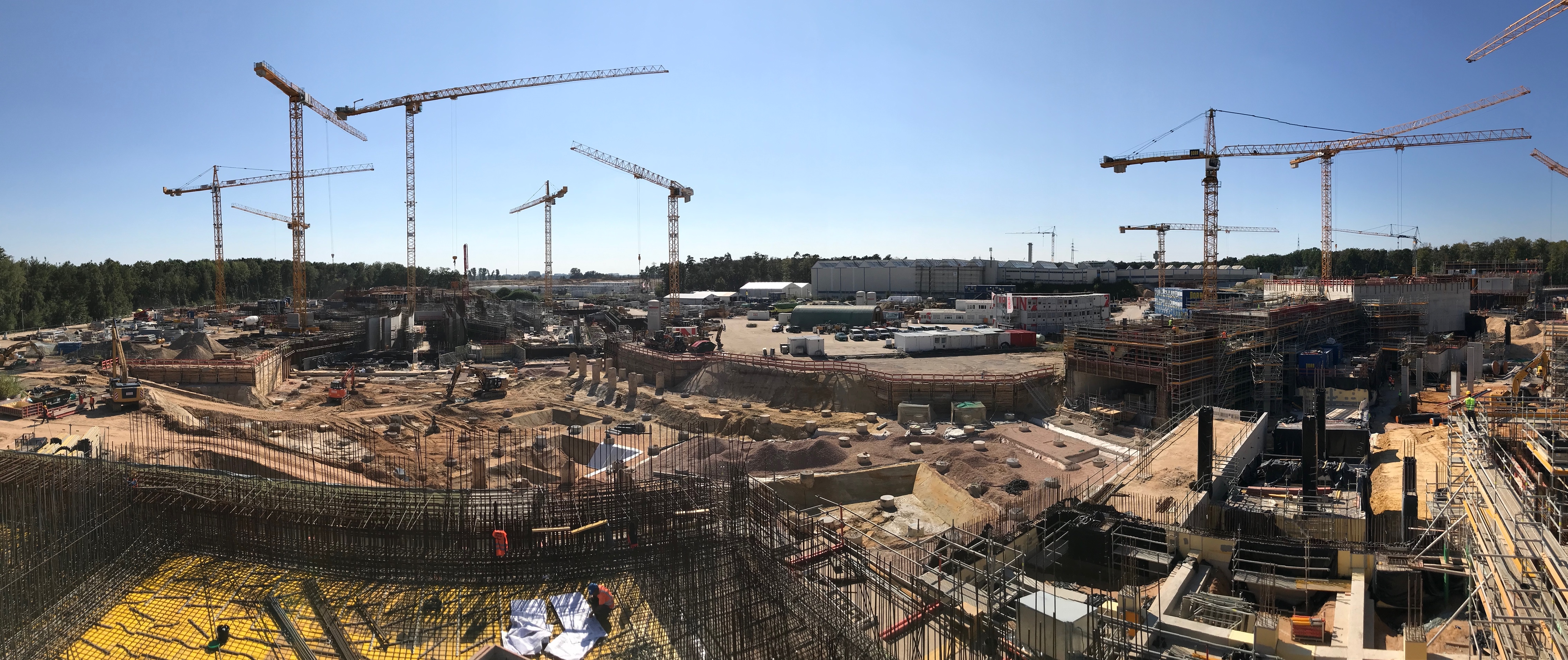 Improved spill structure with spill-structure cavity
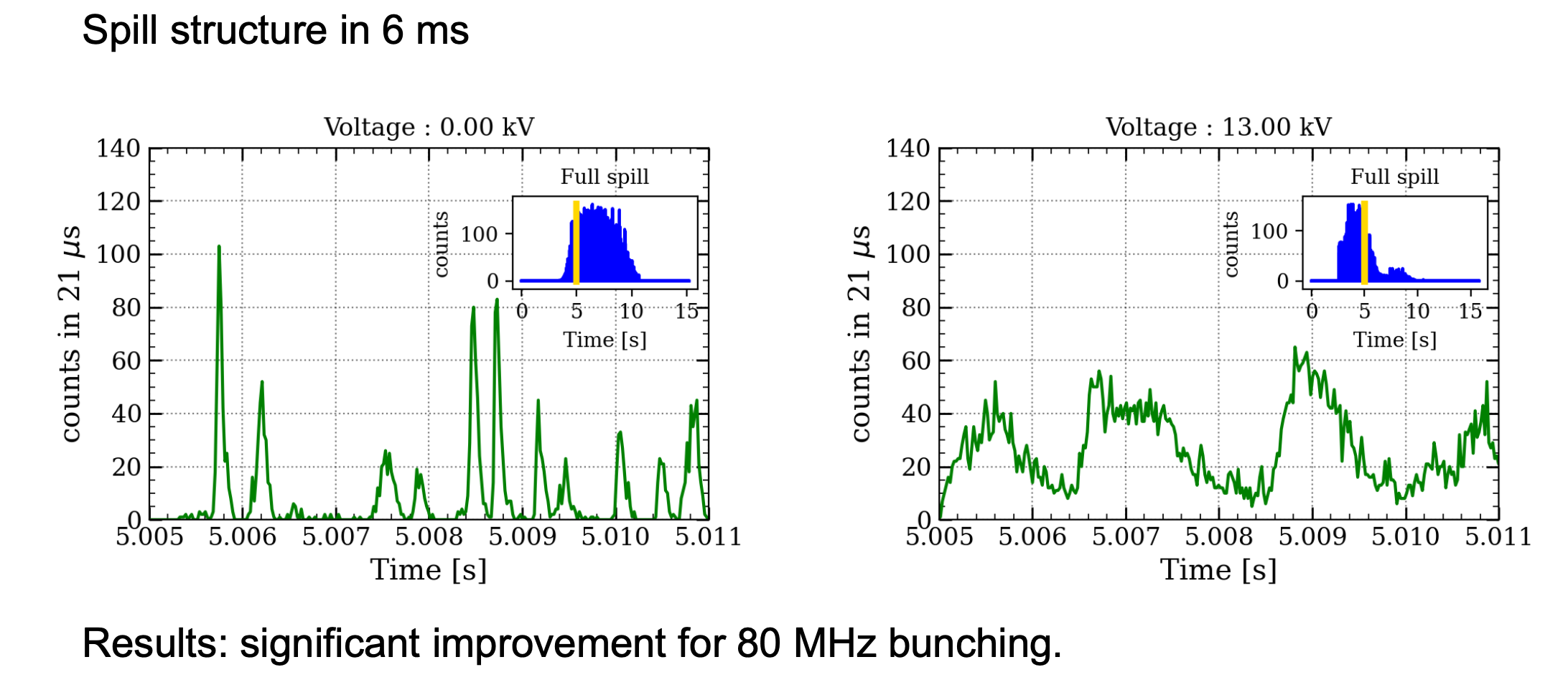 Improved spill structure with KO feedback system
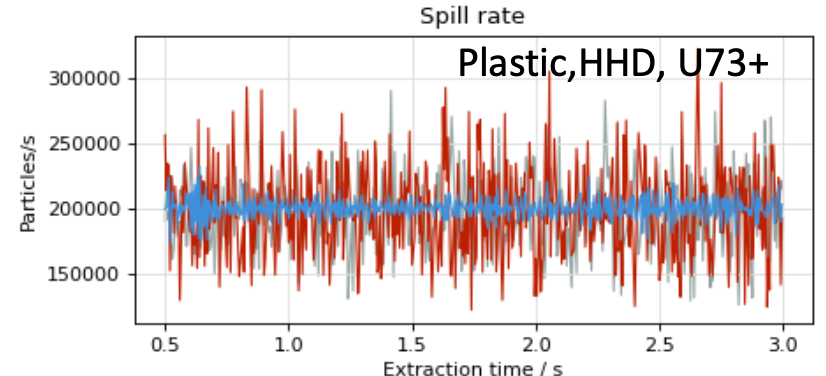 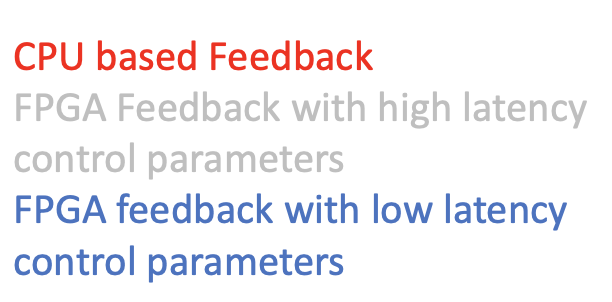